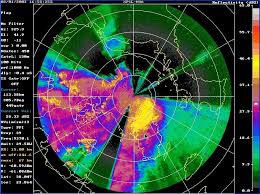 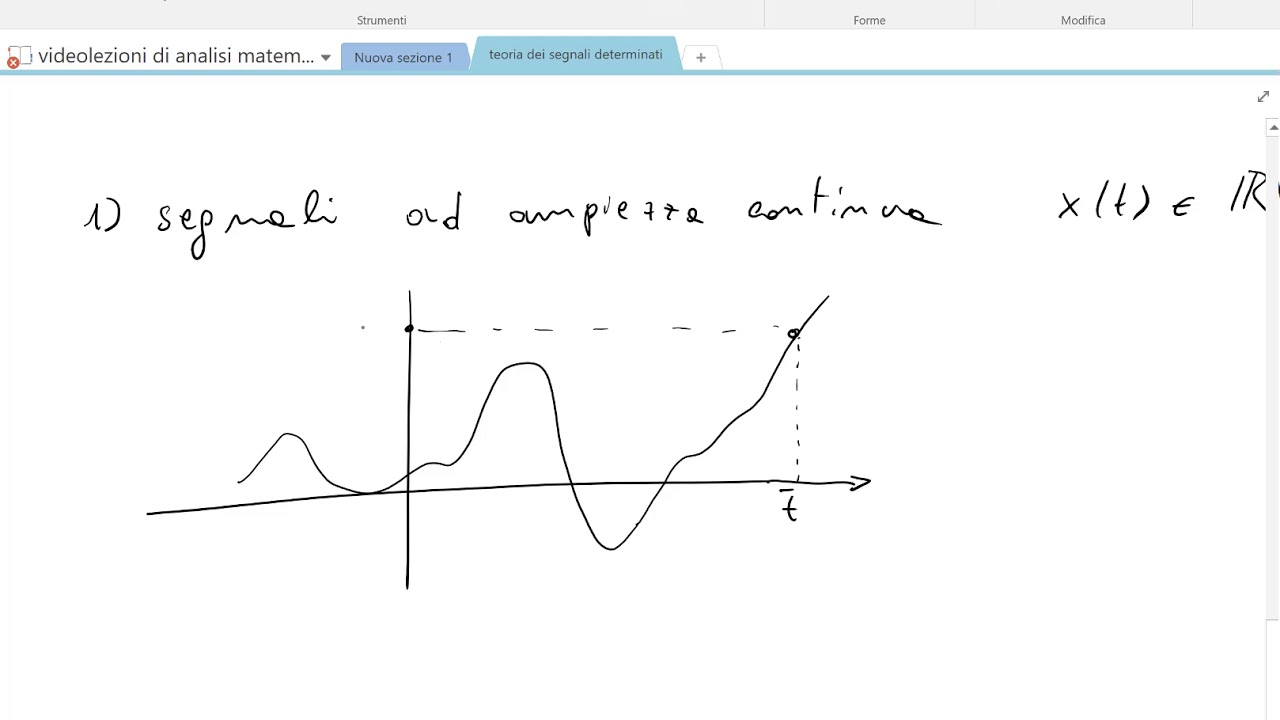 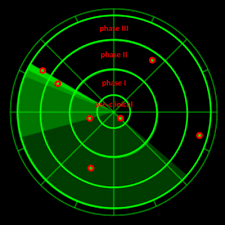 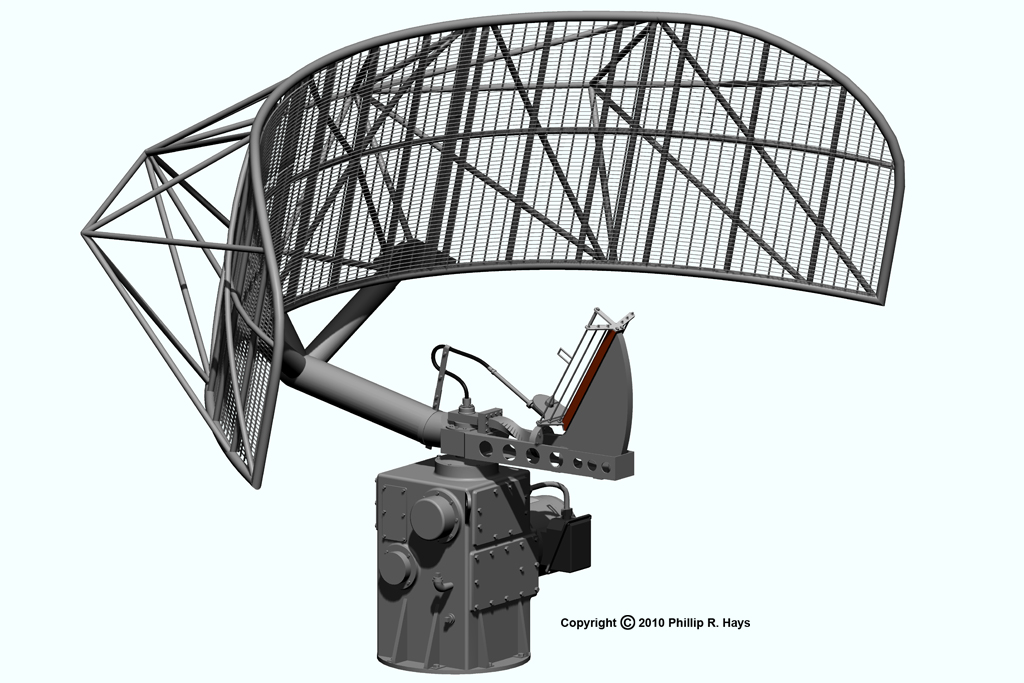 Radar
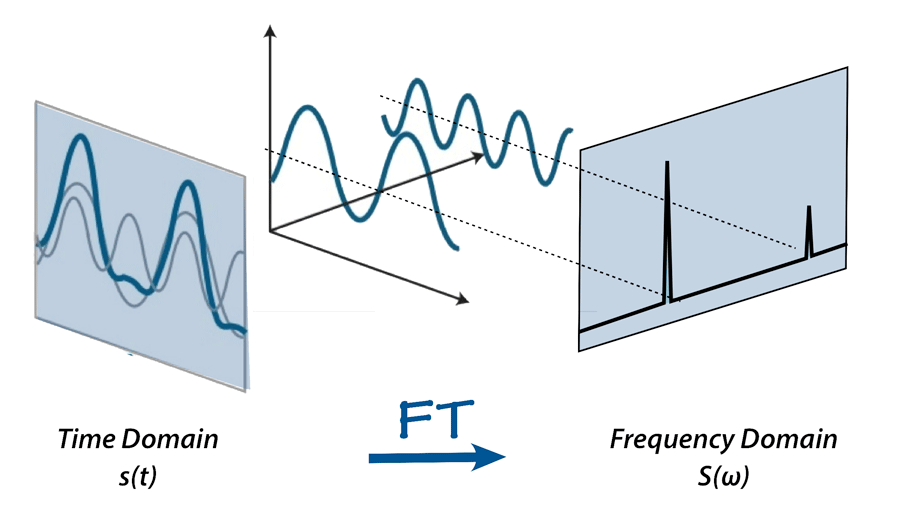 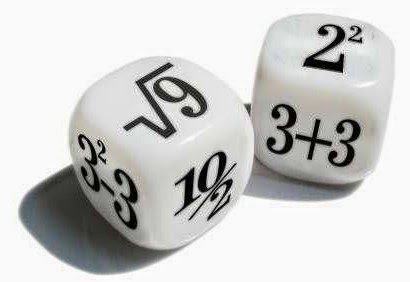 Corso di Laurea Magistrale: 
Scienze e Tecnologie della Navigazione 

Anno Accademico: 2022/2023
Crediti: 6 CFU
Docente: Giampaolo Ferraioli

Materiale Didattico Online – DM 752-2021
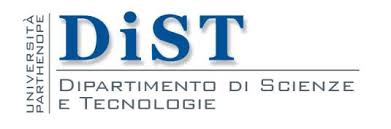 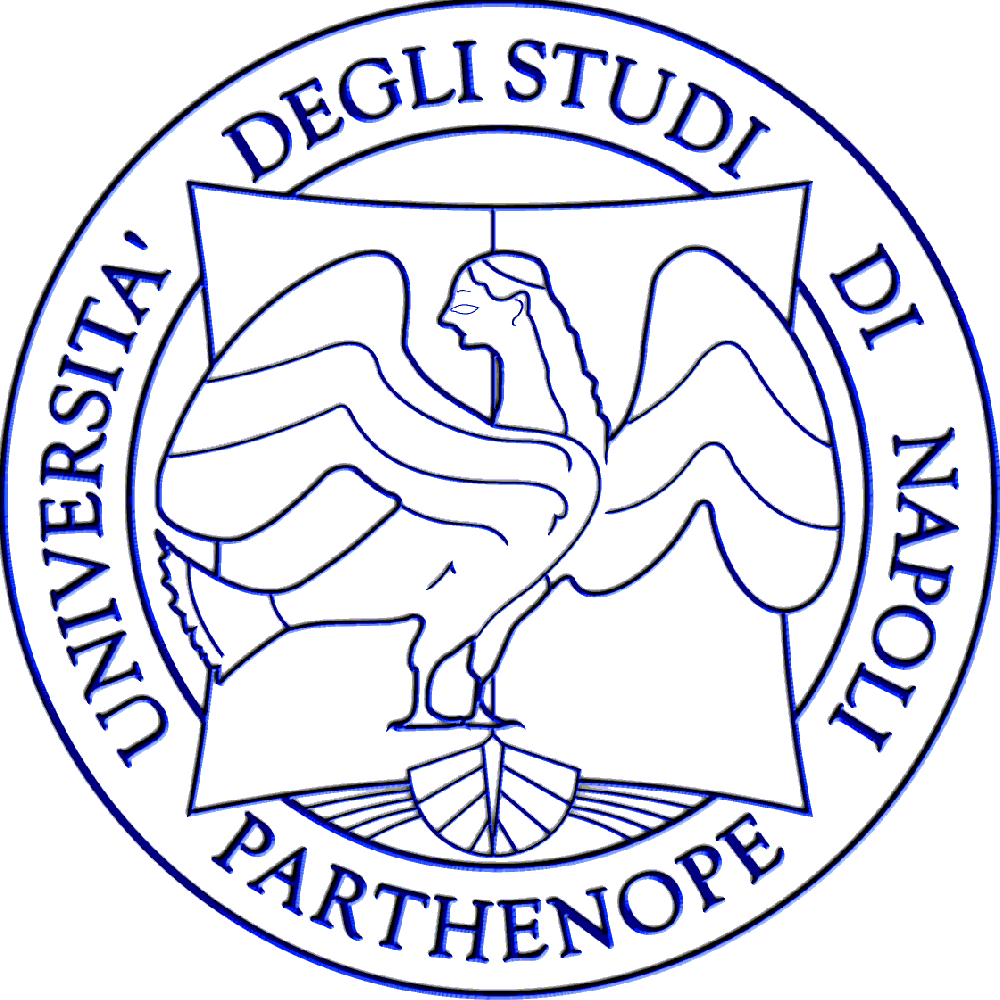 Simulazione Verifica di Profitto Finale
Simulazione Verifica di Profitto Finale
D: 	Che cos’è un RADAR?
R: 	Il Sistema Radar (acronimo: Radio Detecting and Ranging) è un un sistema elettromagnetico utilizzato per la rivelazione (detection) e il ranging di oggetti (target). È costituito da un trasmettitore, dotato di antenna, che emette verso il target un segnale alle microonde e da un ricevitore che capta i segnali di ritorno (echi) riflessi dal target. Sulla base del tempo che intercorre fra la trasmissione del segnale e la ricezione dell’eco, si determina la distanza del target, sfruttando la relazione velocità = spazio /tempo.
Simulazione Verifica di Profitto Finale
D: 	Quale informazioni fornisce l’Equazione Radar e quali sono i 	principali parametri che la caratterizzano?
R: 	La distanza massima a cui un oggetto può essere rivelato, in relazione ai parametri di trasmissione, ricezione e ambientali può essere determinata mediante l’equazione radar. Oltre a fornire la distanza massima, permette la progettazione del sistema. Tra i principali parametri ci sono: Potenza di trasmissione, Guadagno di Antenna, Sezione Radar, Potenza di Ricezione (Segnale Minimo Rilevabile), Aerea Efficace. L’equazione radar può, inoltre, essere maggiormente dettagliata considerando altri parametri tra i quali, SNR, Cifra di Rumore, Efficienza di Integrazione, Perdite di Sistema, Rumore Termico
Simulazione Verifica di Profitto Finale
D: 	Come si definiscono le probabilità di Detection , di Miss e di 	Falso Allarme?
R: 	La Probabilità di Detection si definisce come la probabilità che il segnale ricevuto, nell’ipotesi in cui il esso sia costituito da segnale utile più rumore, superi la soglia
La Probabilità di Miss si definisce come la probabilità che il segnale ricevuto, nell’ipotesi in cui il esso sia costituito da segnale utile più rumore, NON superi la soglia
La Probabilità di falso Allarme si definisce come la probabilità che il segnale ricevuto, nell’ipotesi in cui il esso sia costituito da solo rumore, superi la soglia
Simulazione Verifica di Profitto Finale
D: 	Che cos’è la Sezione Radar e come può essere descritta?
R: 	La sezione radar (rcs – radar cross section) è l’area del target che intercetta la potenza trasmessa dall’antenna e la re-irradia. È una misura di quanto l’oggetto sia rivelabile. Si misura in m2. Maggiore è la rcs più facilmente rilevabile è l’oggetto. Nell’equazione radar si suppone che un target assorba una certa potenza e la re-irradi isotropicamente in tutte le direzioni. 
	La sezione radar dipende da diversi fattori (la sezione radar è fortemente variabile): forma, materiale, dimensioni, direzione di arrivo del segnale…
	La sezione radar di oggetti complessi viene determinata in maniera empirica (mediante misure in camera anecoica) o descritta in maniera statistica (utilizzando modelli statistici e funzioni di autocorrelazione– modelli di Swerling)
Simulazione Verifica di Profitto Finale
D: 	Come si calcola il volume di risoluzione nel caso del Radar 	Meteo?
R: 	 Il Volume V di risoluzione si può approssimare come un cilindro di sezione ellittica con assi Rf e Rq  ed altezza ct/2.
	f e q  sono, rispettivamente, la larghezza del fascio dell’antenna in azimuth e in elevazione. 
	ct/2 è la risoluzione in range
	La risoluzione è legata al concetto di discriminazione di due o più oggetti. È la capacità di discriminare due oggetti: due oggetti differenti vengono visti dal radar mediante due echi differenti.
Simulazione Verifica di Profitto Finale
D: 	Quali sono le principali differenze tra il Radar Primario e il 	Radar Secondario?
R: 	Il Principio di funzionamento del Radar Secondario non è basato sulla riflessione della Potenza trasmessa ma sulla risposta del trasponder.
	Portata del Radar Secondario è maggiore, a parità di Potenza: è necessario solo un percorso di andata del segnale
	Il clutter dovuto a bersagli fissi viene eliminato automaticamente
	Le risposte del target non dipendono dalla sezione radar 
	Il Radar Secondario non è in grado di individuare gli aeromobili non dotati di trasponder e il clutter meteo